А МИ - ОСЬ ТАКІ!
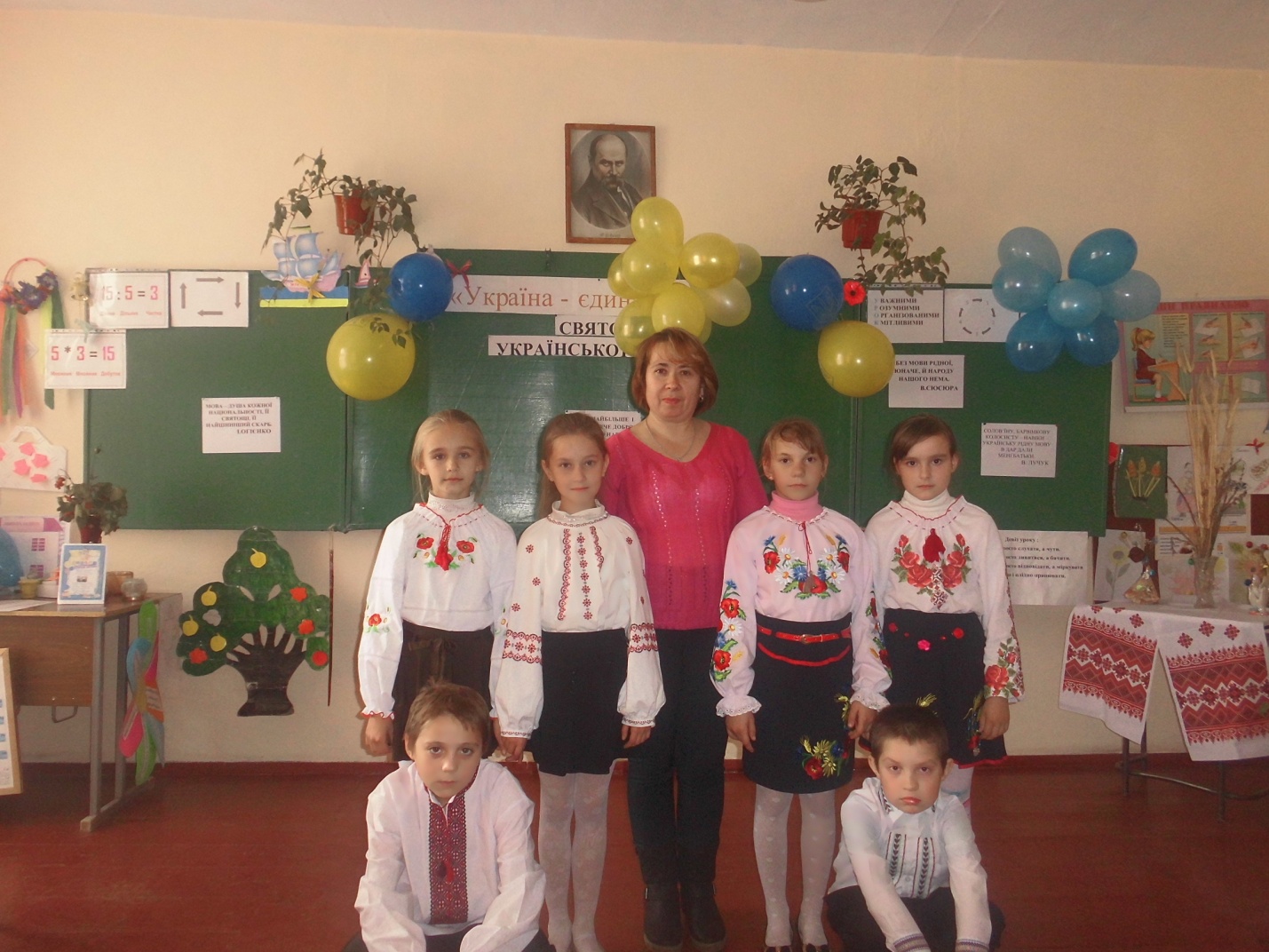 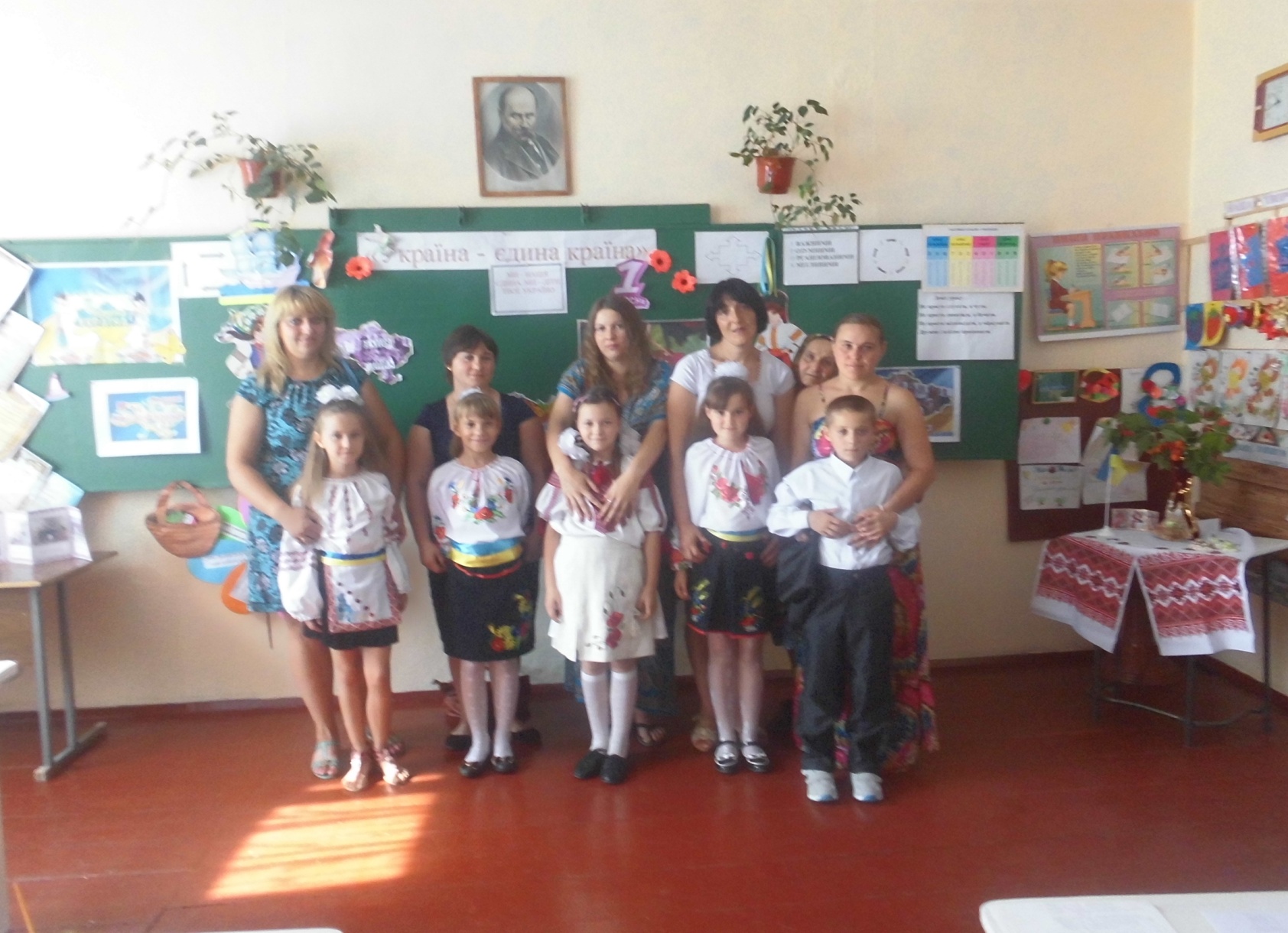 ПЕРШЕ ВЕРЕСНЯ
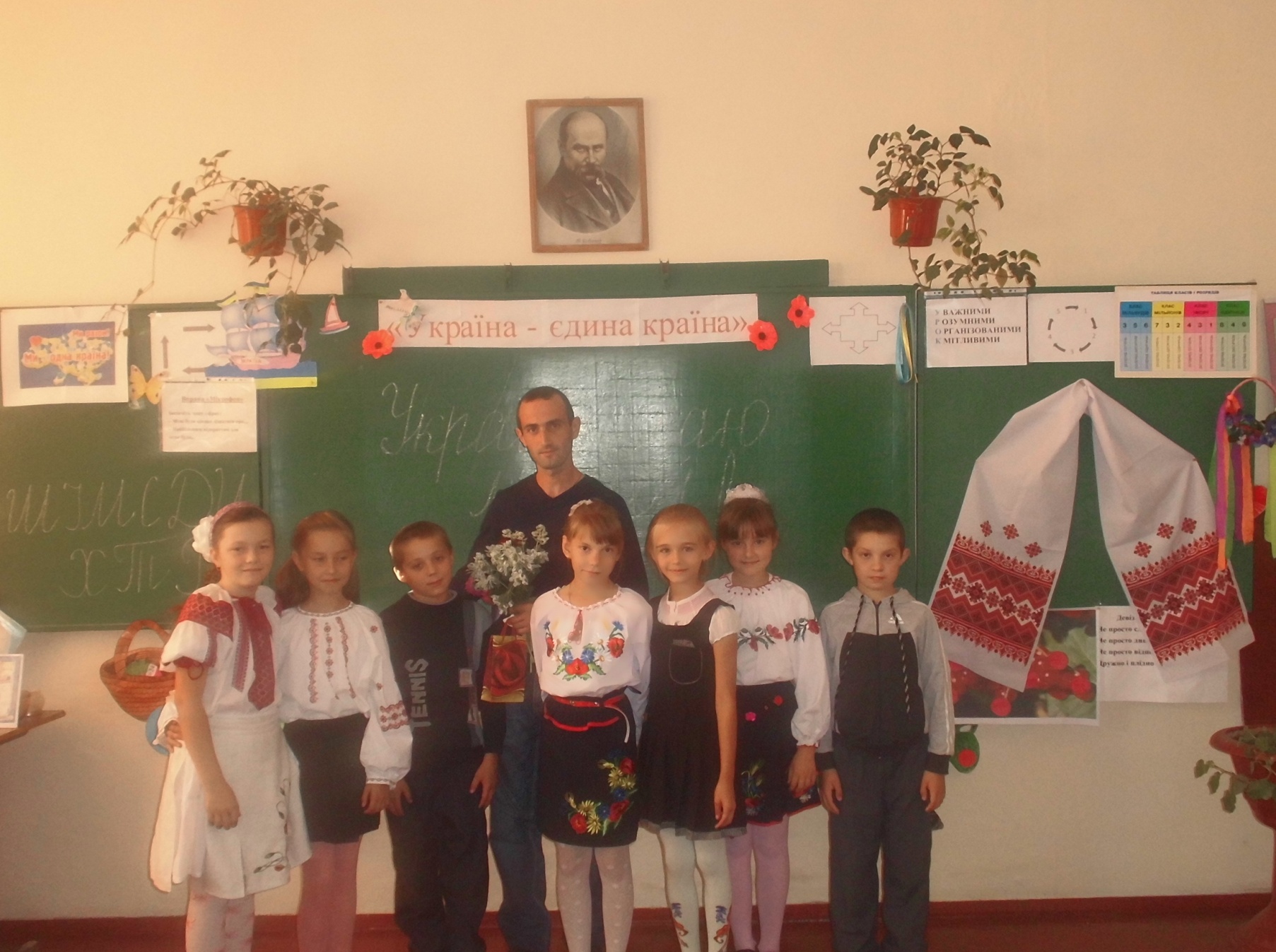 УРОК МИРУ
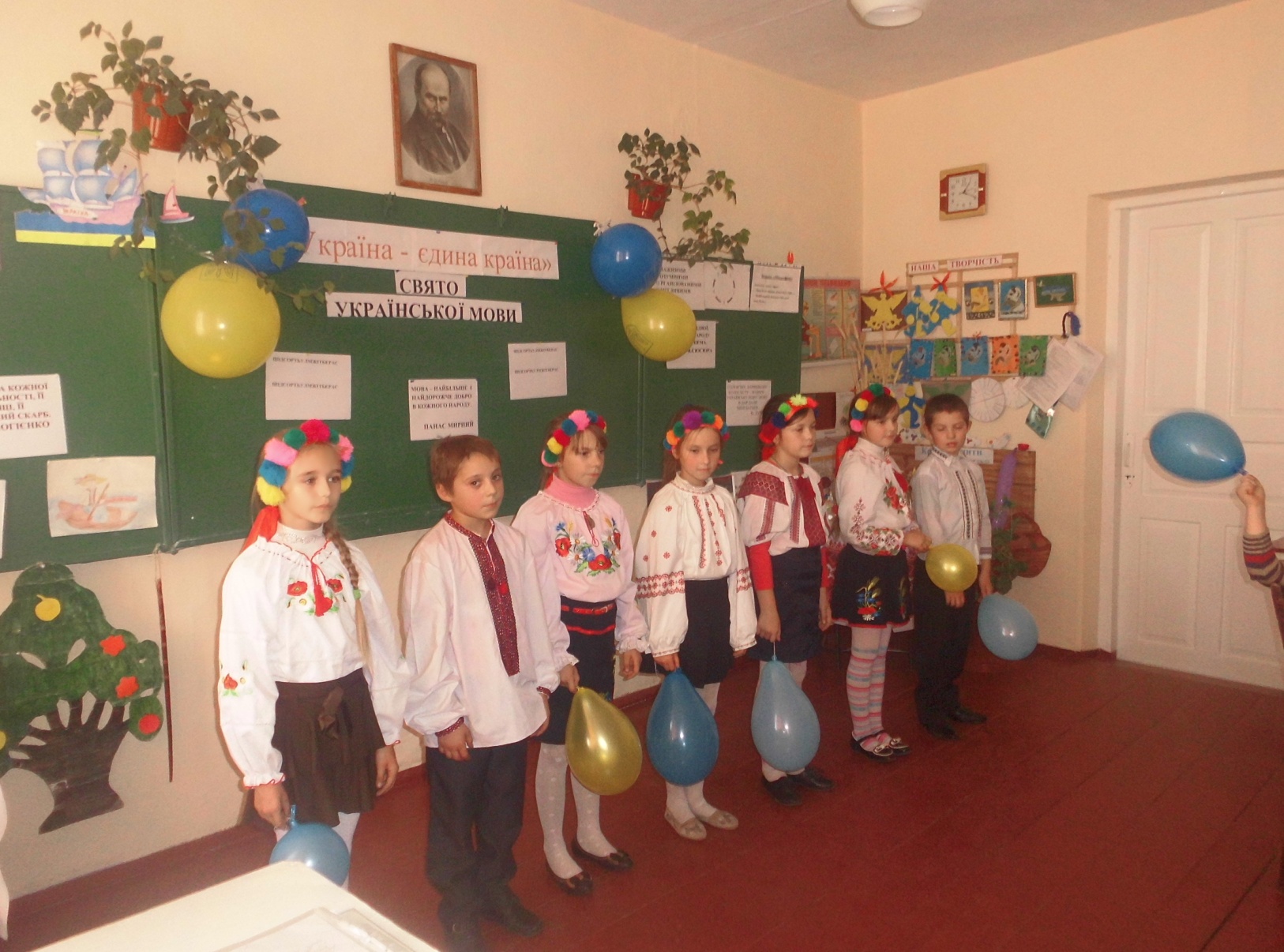 ДЕНЬ УЧИТЕЛЯ
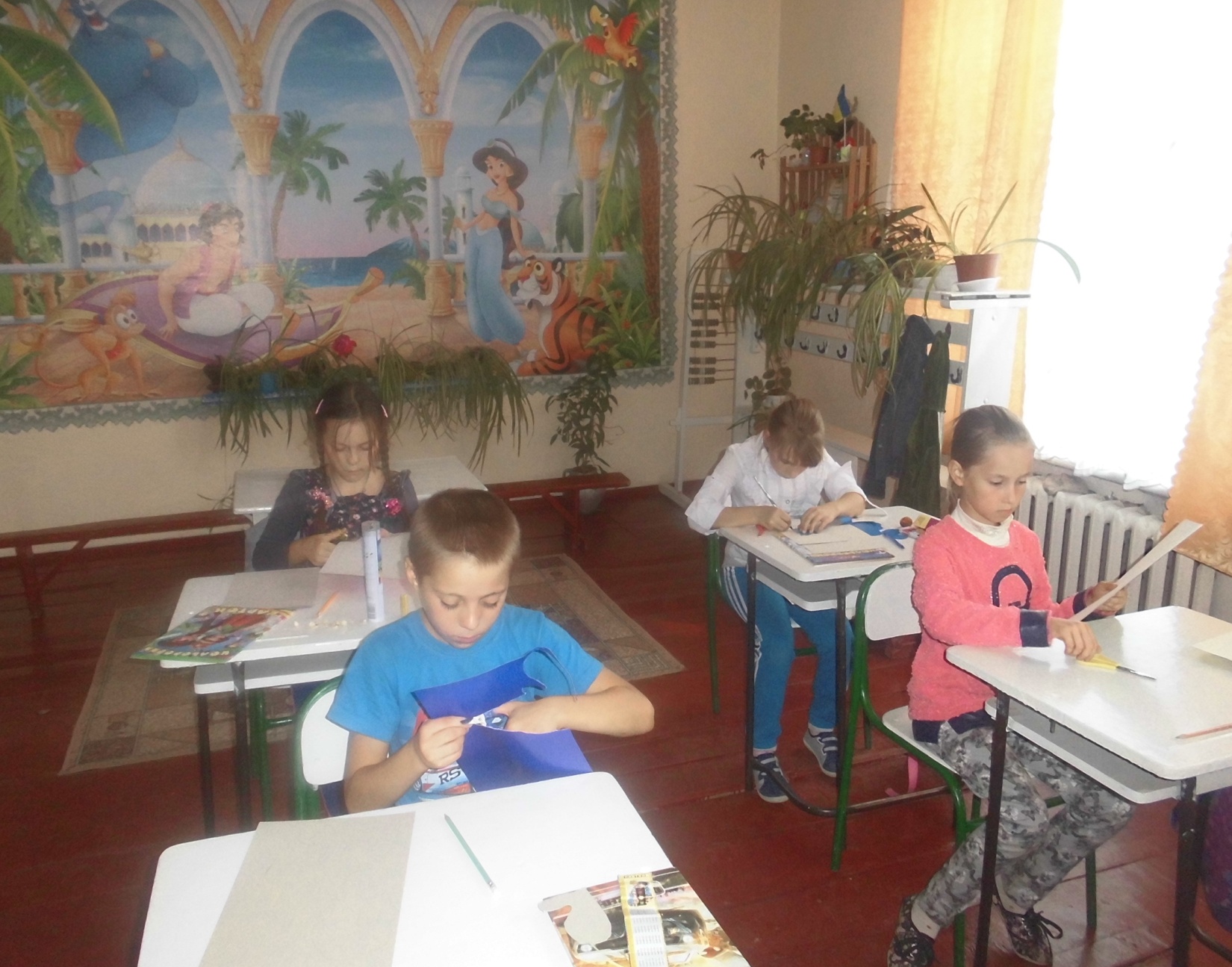 ПІДГОТОВКА ДО СВЯТА ОСЕНІ
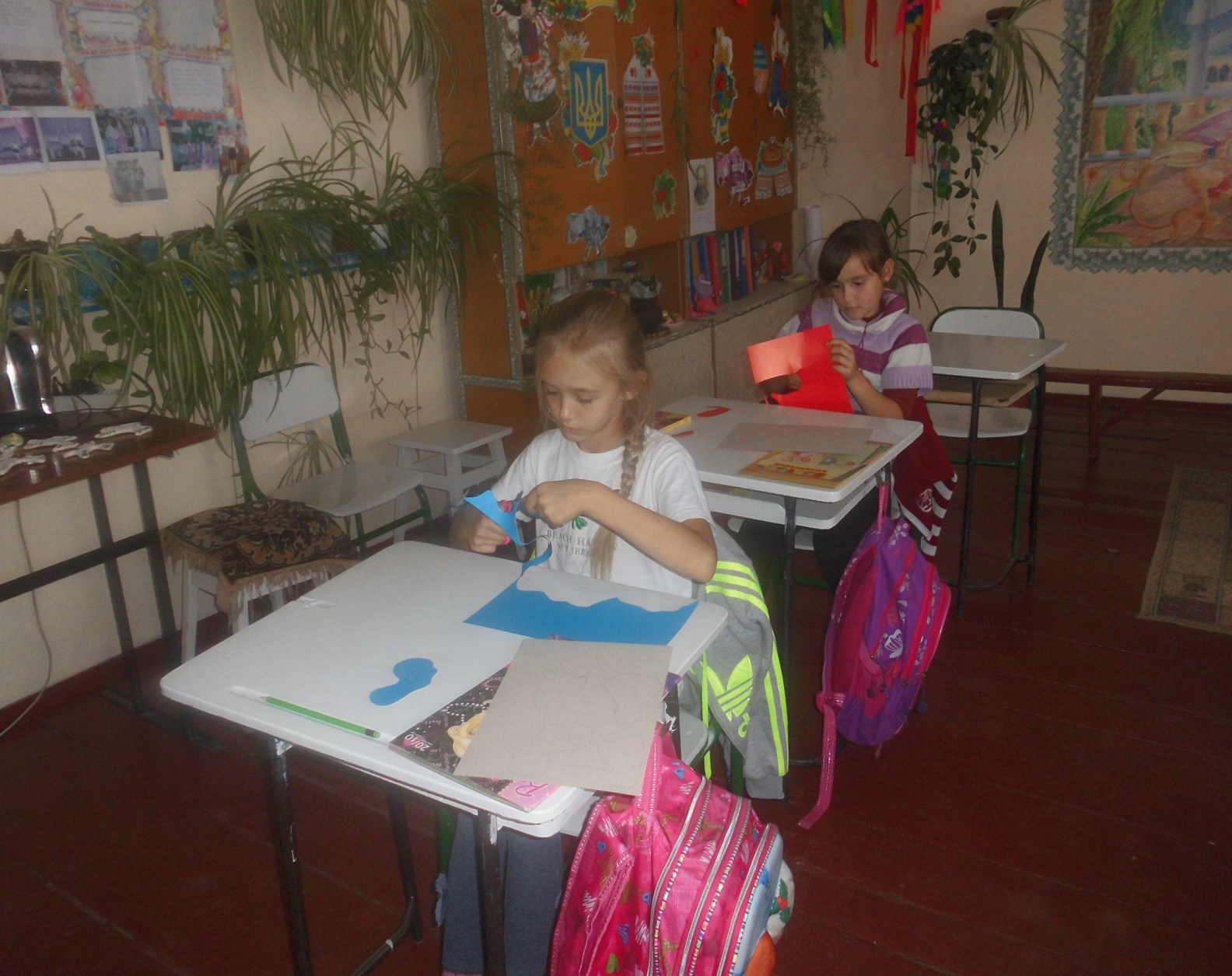 ПІДГОТОВКА ДО СВЯТА ОСЕНІ
Підготовка до свята Духовної республіки “відродження”
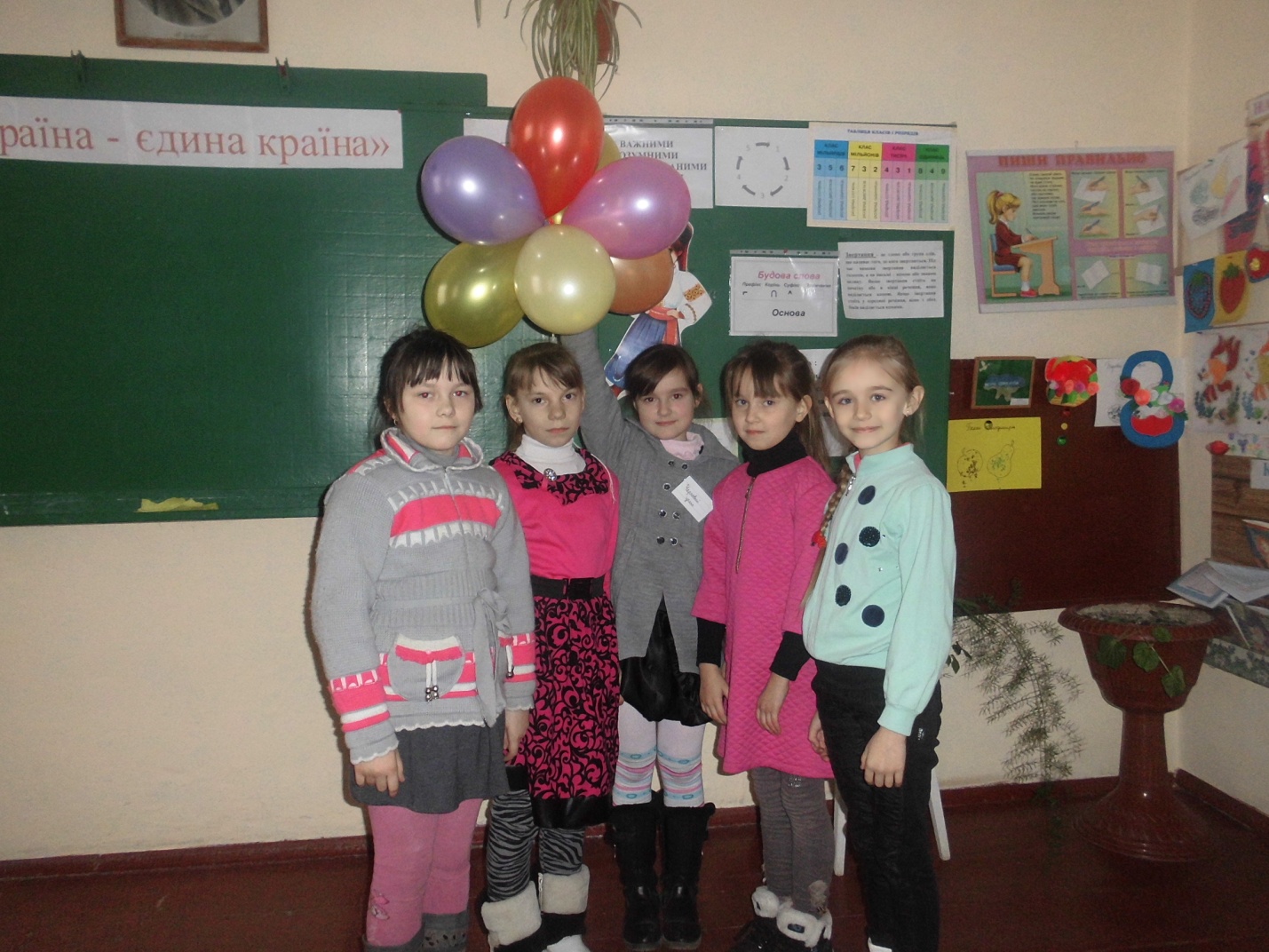 СВЯТО УКРАЇНСЬКОЇ МОВИ
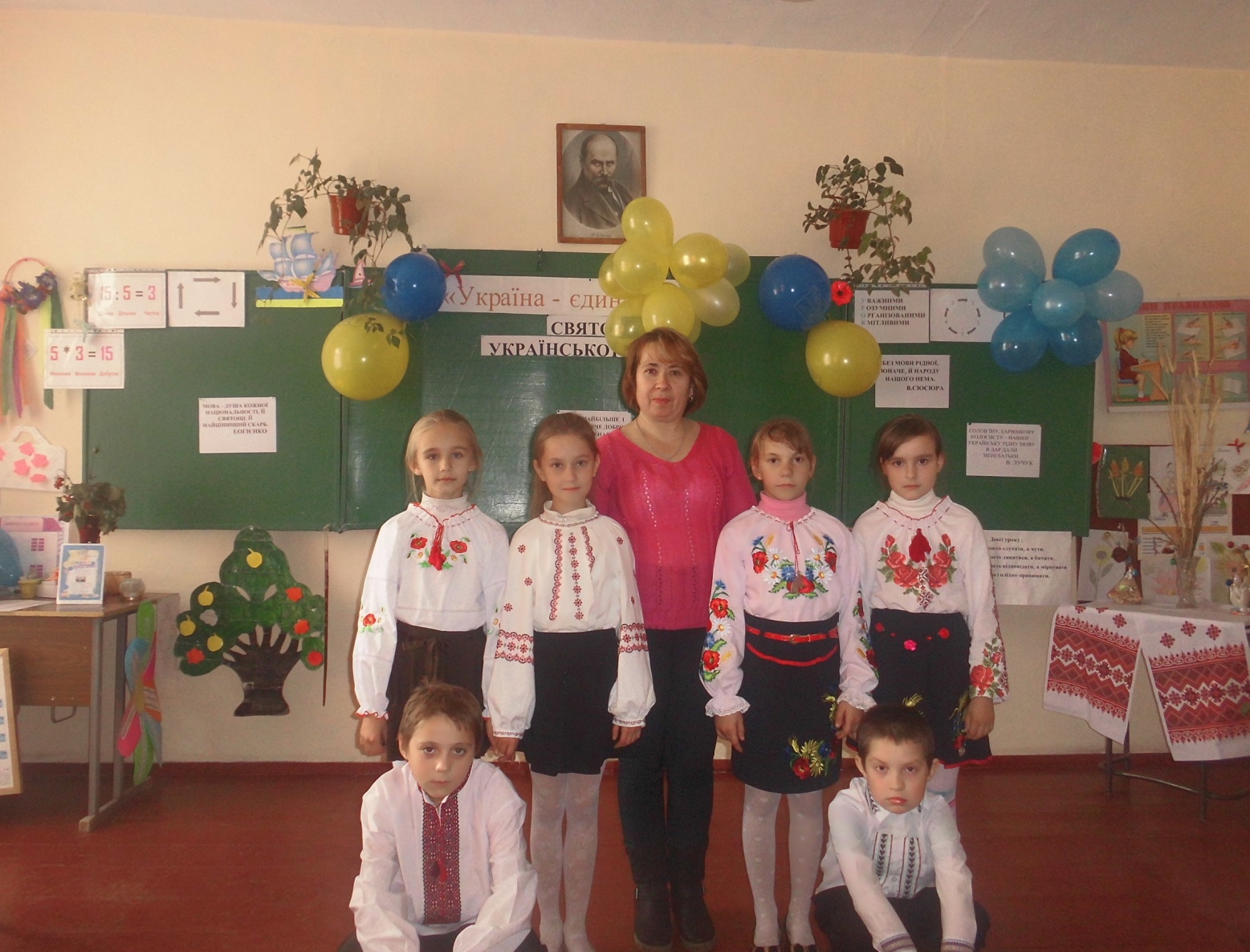 НОВИНИ З УРОКІВ
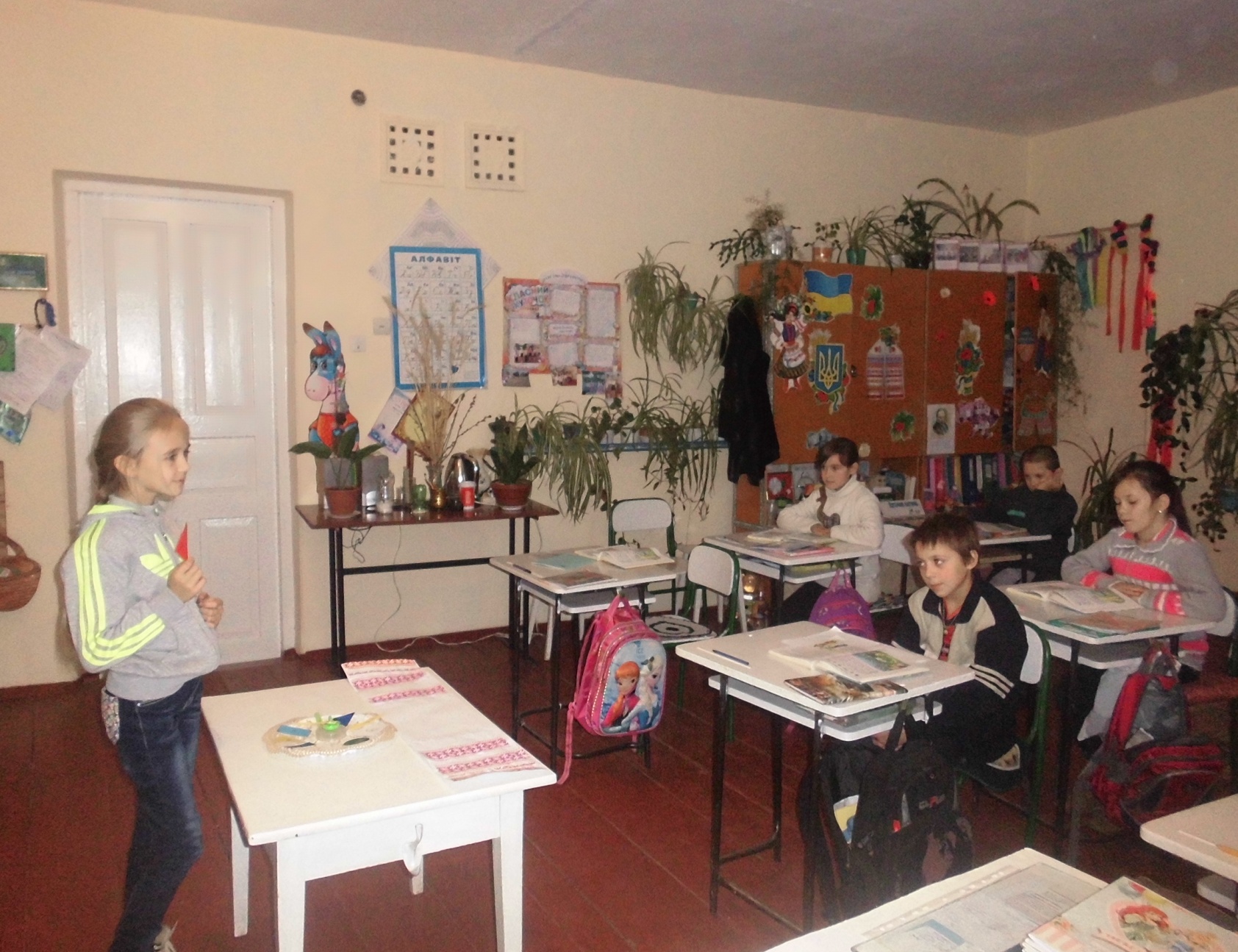 НОВИНИ З УРОКІВ
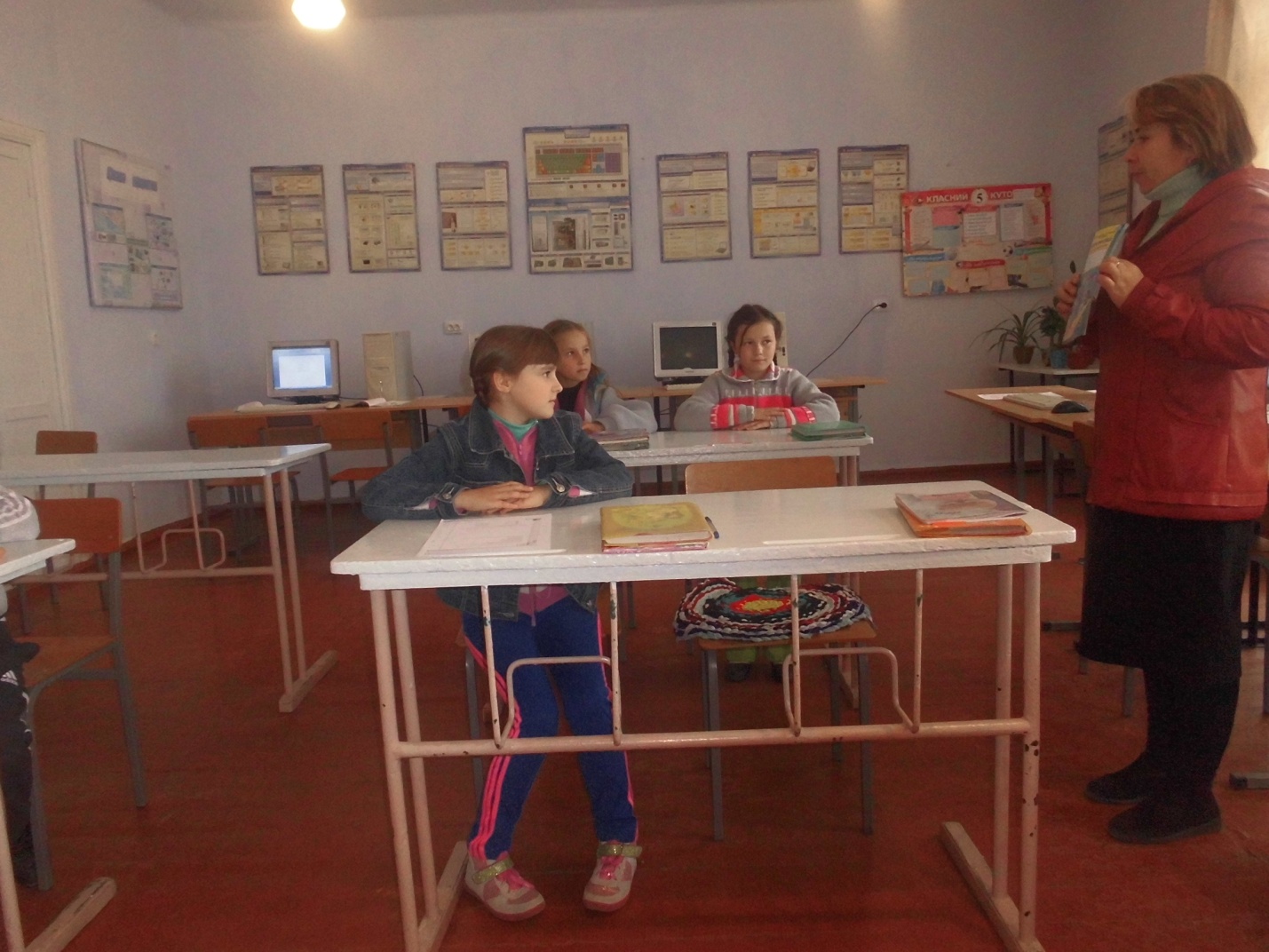 НОВИНИ З УРОКІВ
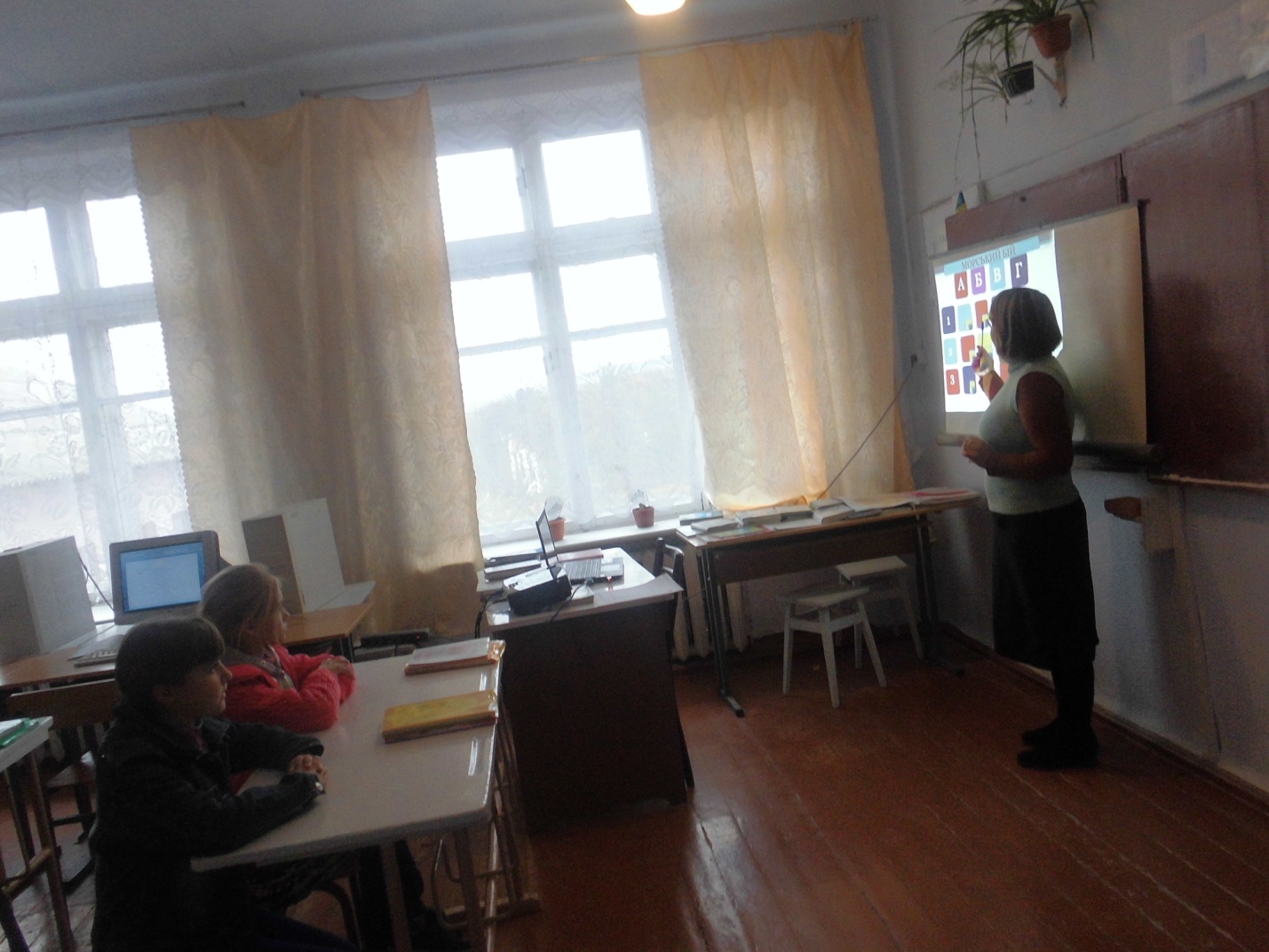 НОВИНИ З УРОКІВ
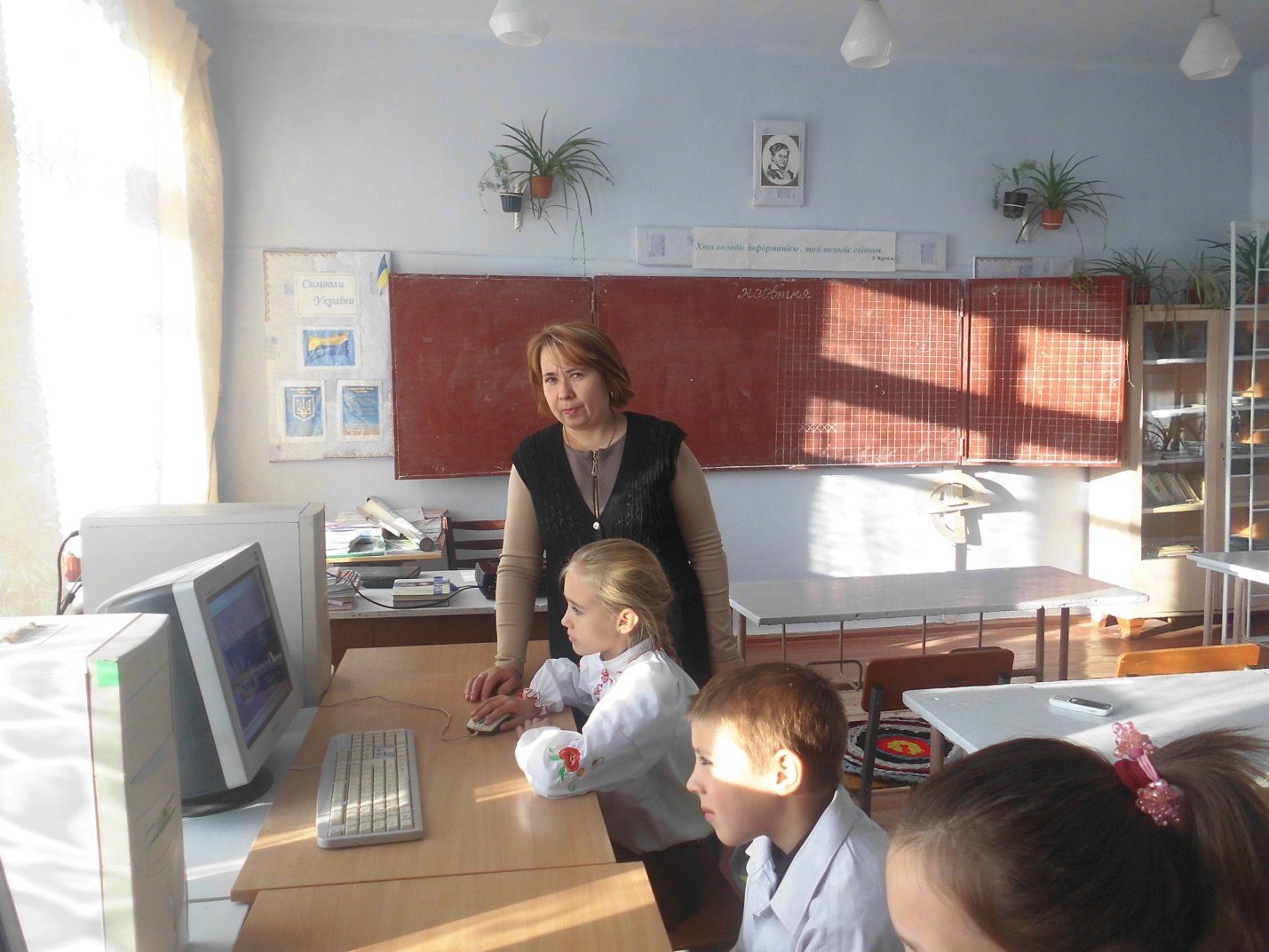 УЧАСНИК РАЙОННОЇ ОЛІМПІАДИ З МАТЕМАТИКИ          2015
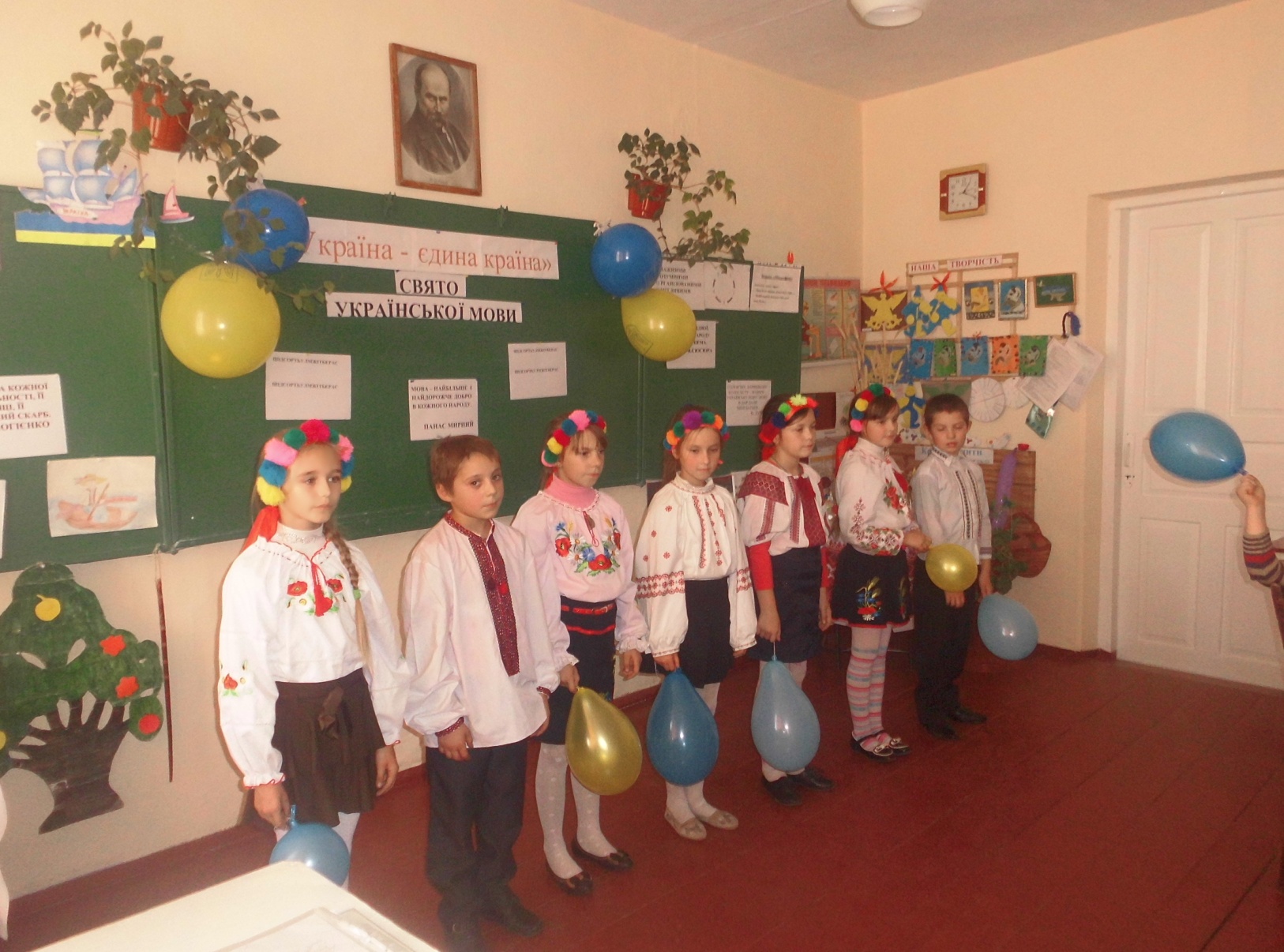 УЧАСНИКИ РАЙОННОЇ ОЛІМПІАДИ З УКРАЇНСЬКОЇ МОВИ             2015
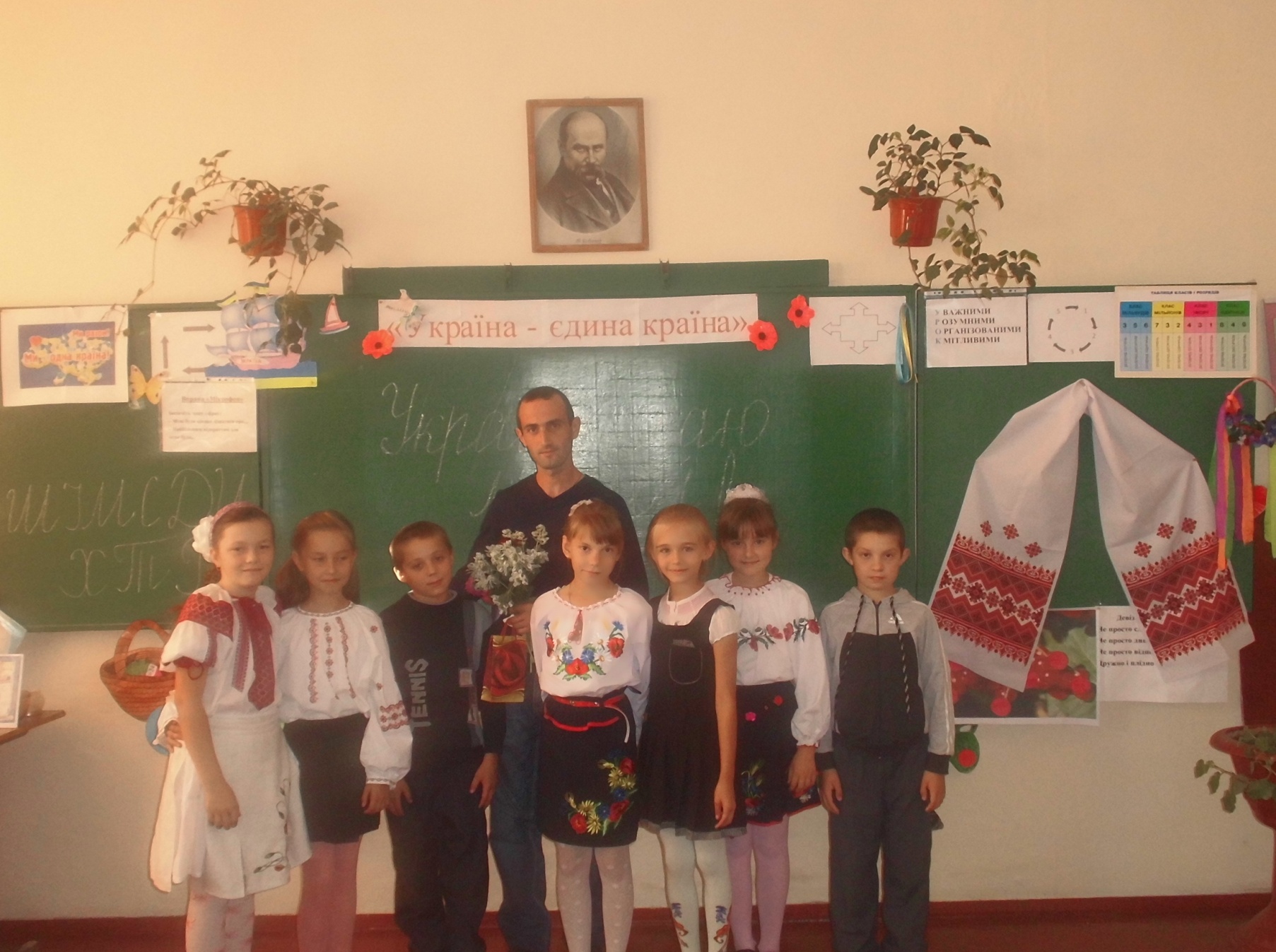 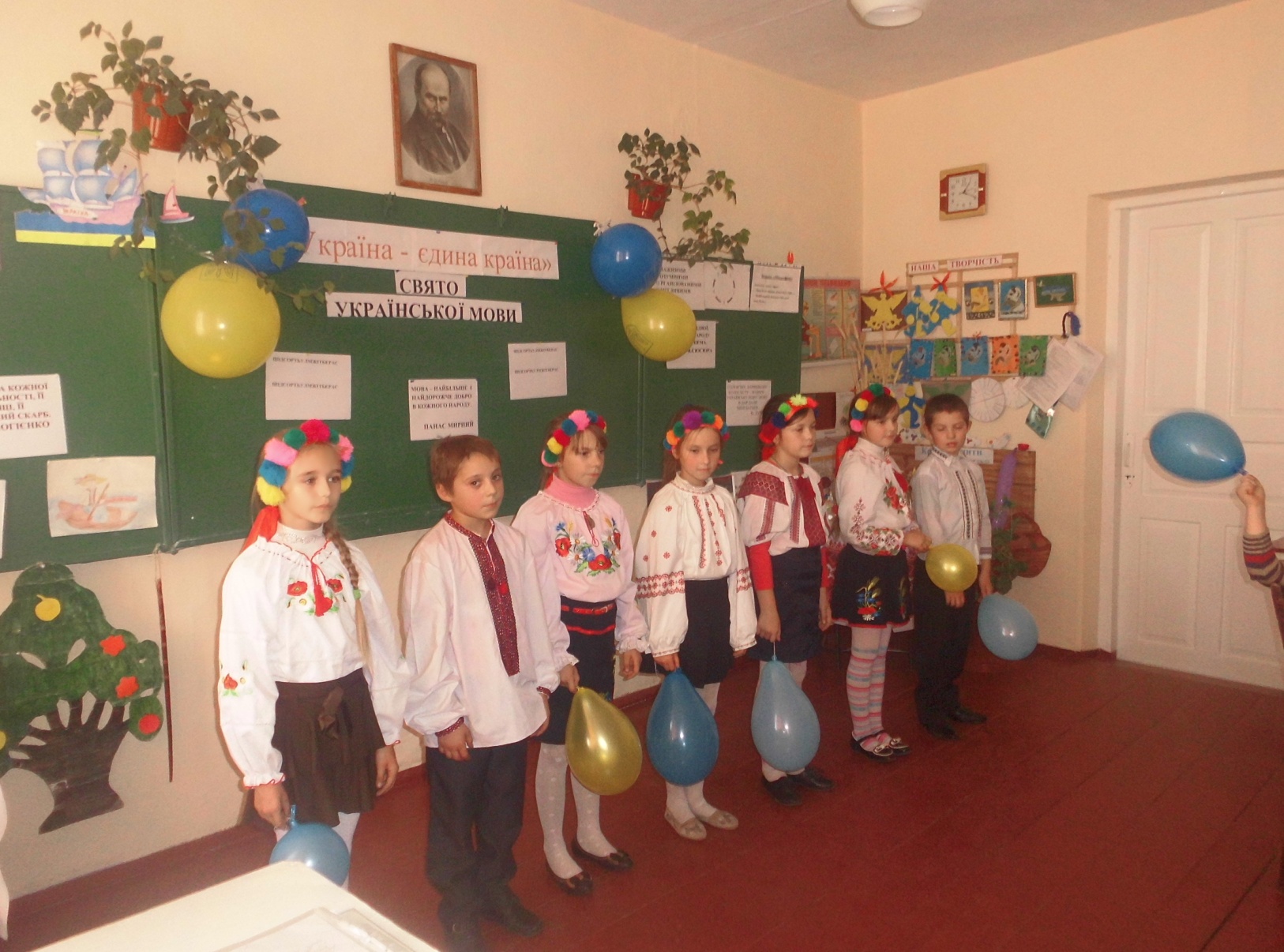 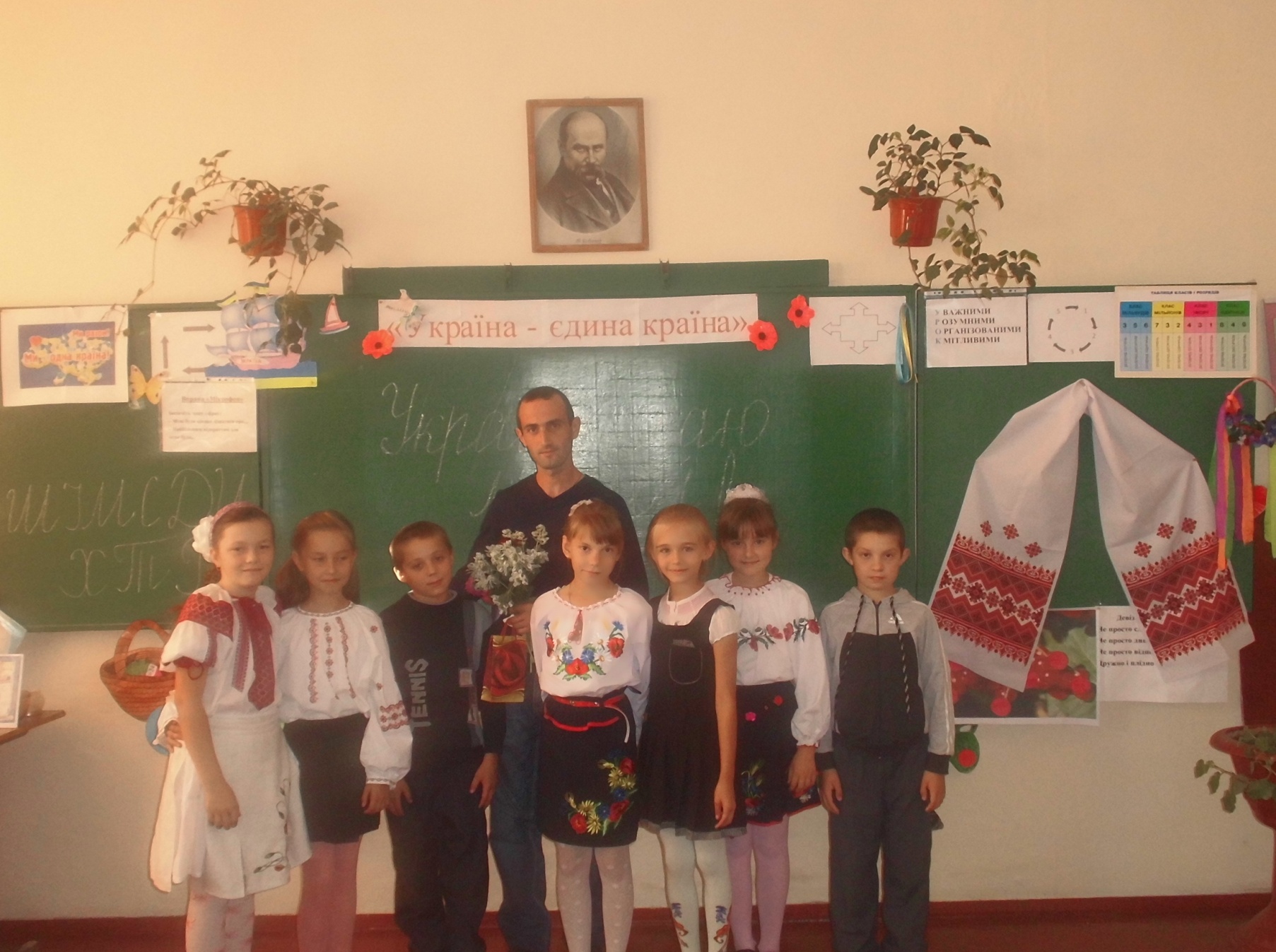 УЧАСНИКИ РАЙОННОО КОНКУРСУ ЗНАВЦІВ  УКРАЇНСЬКОЇ МОВИ  ІМ. П. ЯЦИКА             2015
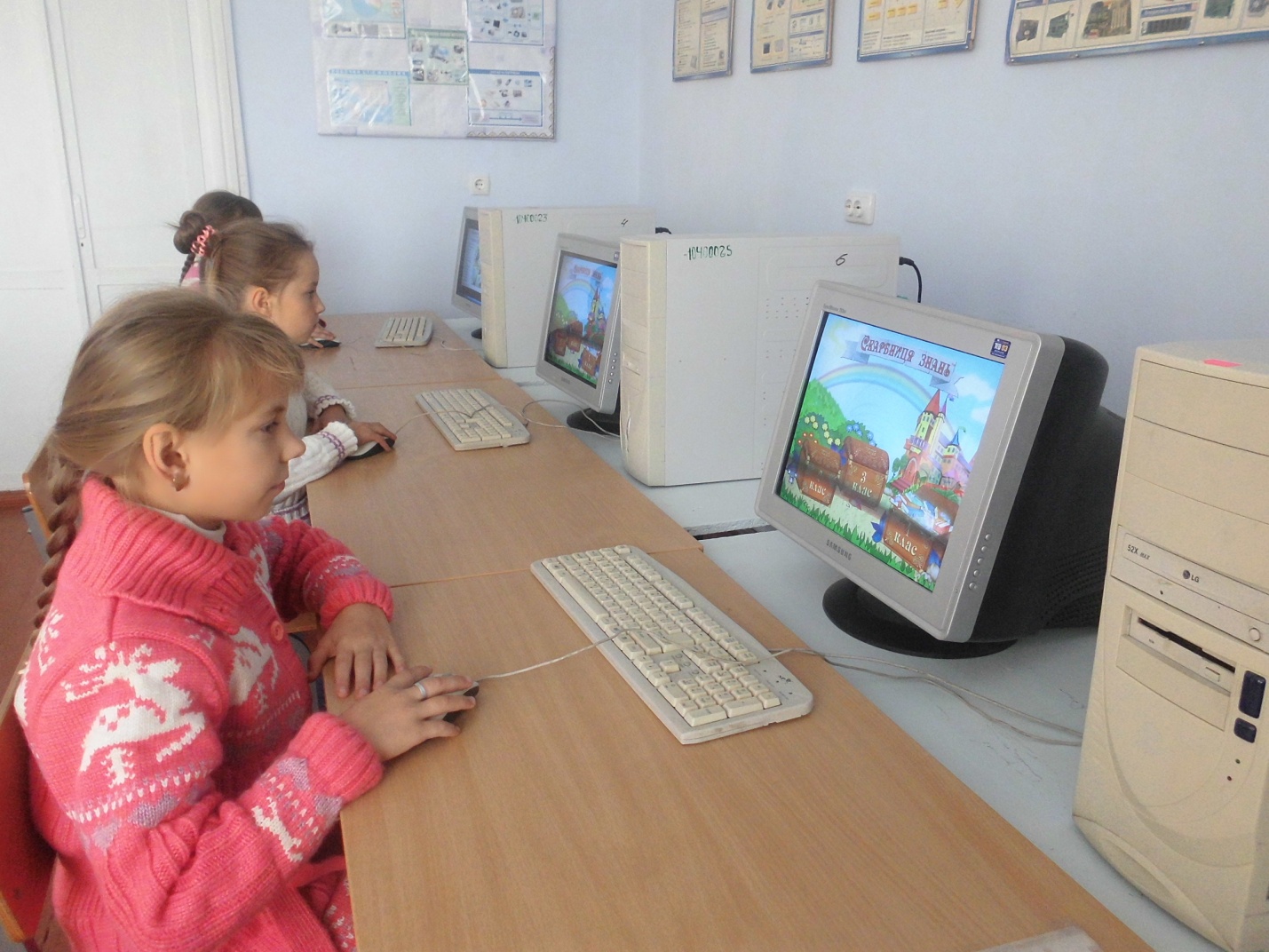 ГРА “БОБЕР”
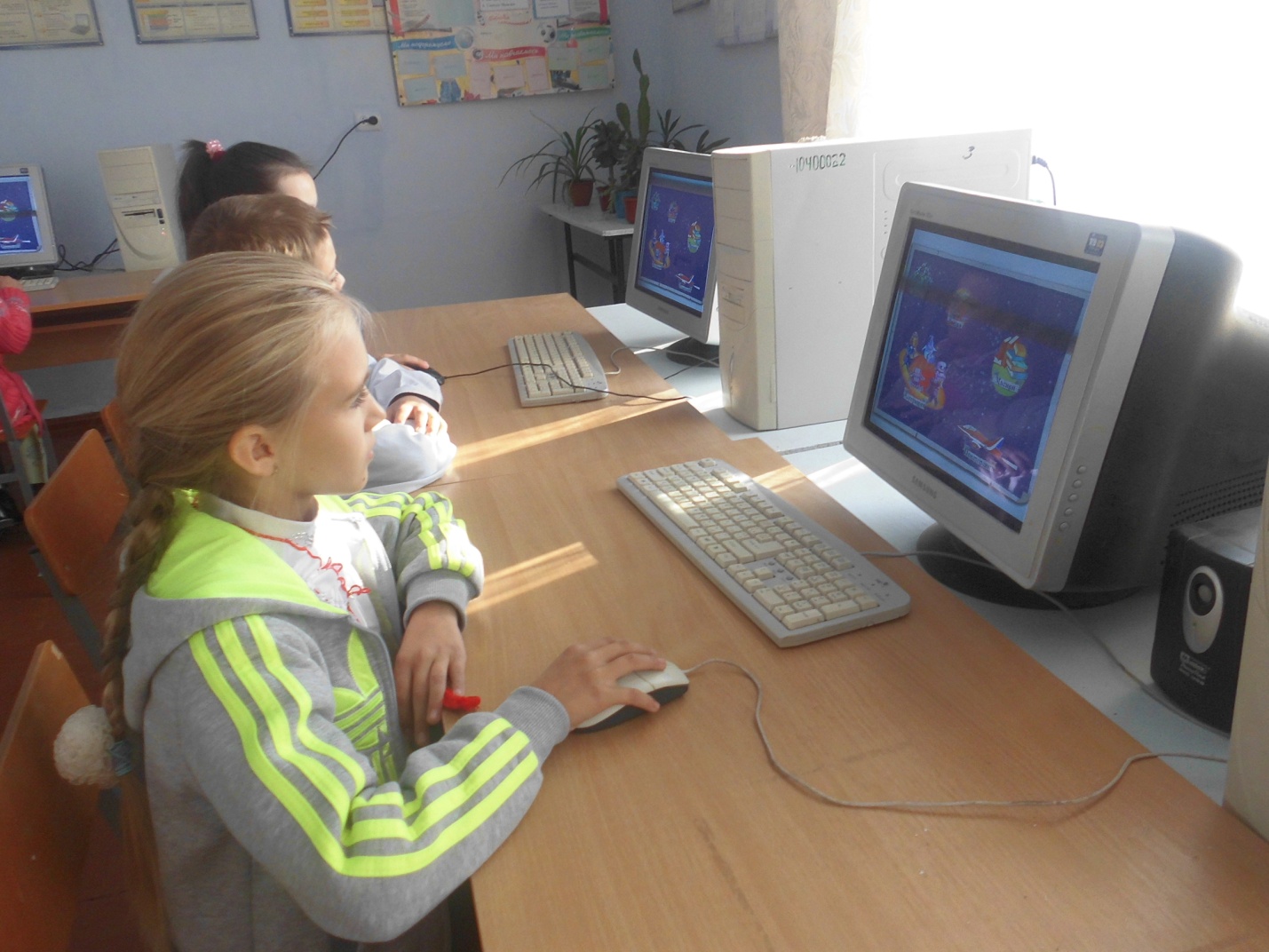 ГРА “БОБЕР”
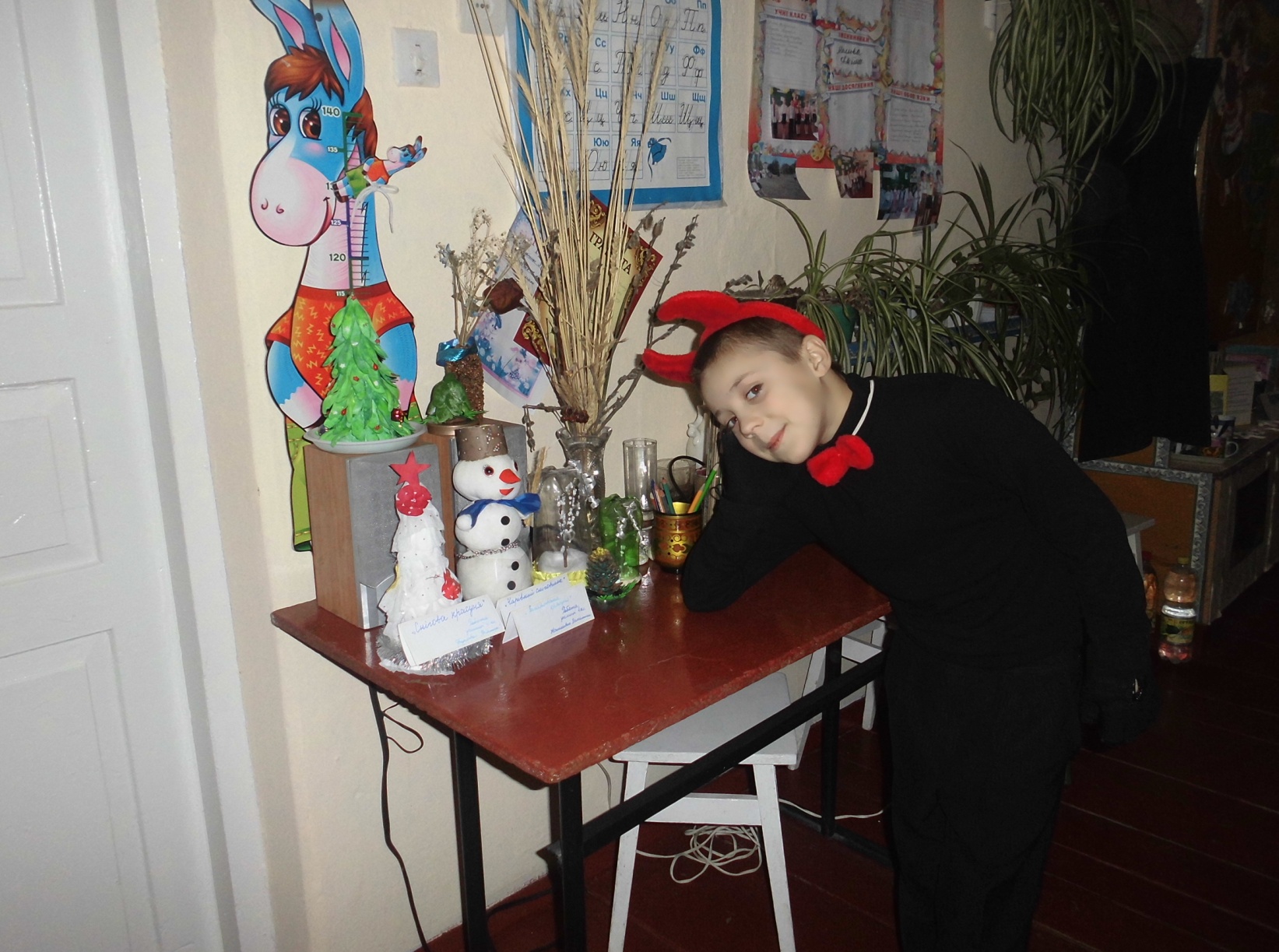 ДЕНЬ СВЯТОГО МИКОЛАЯ
АКЦІЯ “ЯЛИНКА”
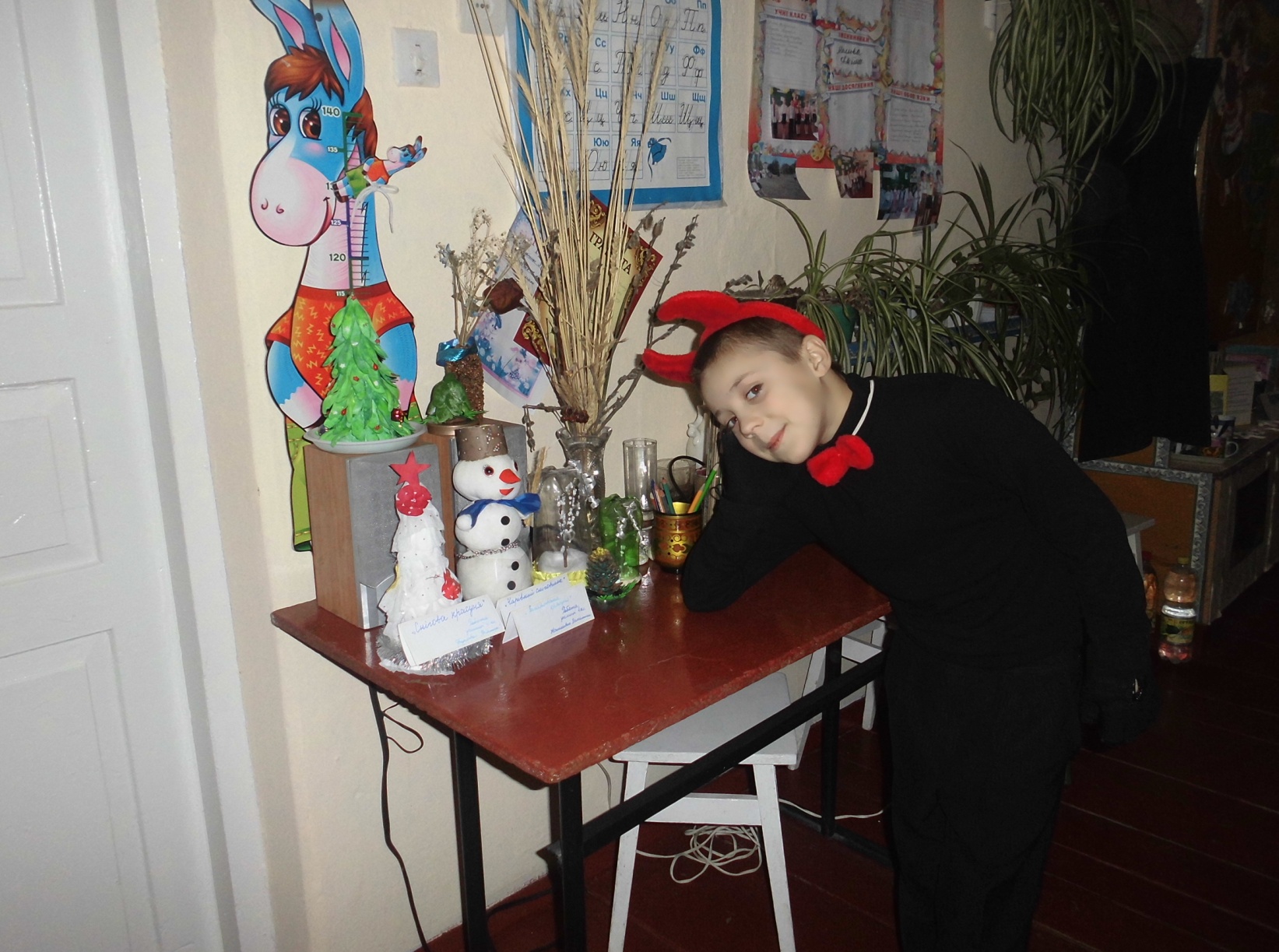 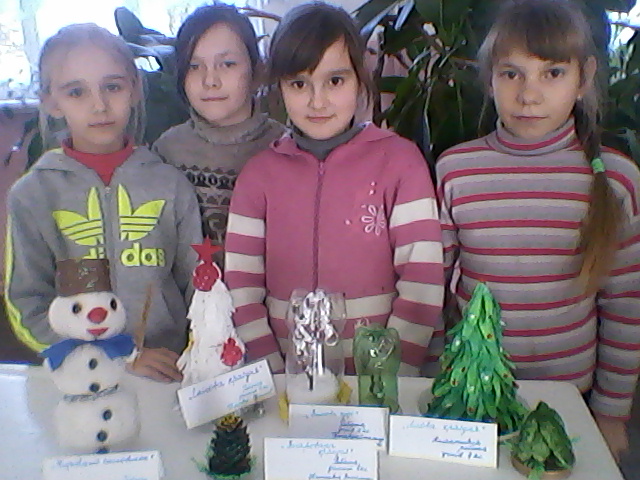 НАША ТВОРЧІСТЬ